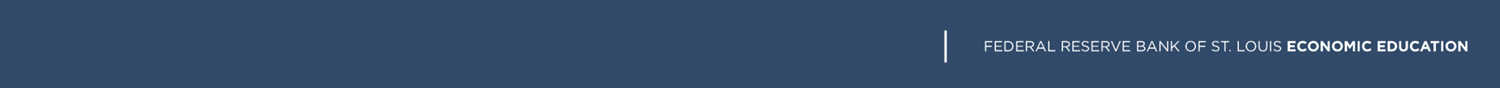 SAVING, INVESTING, AND PROTECTING
SESSION 4: SAVING, INVESTING, AND PROTECTING

TALKING POINTS on SAVING
People’s income is saved, spent on goods and services, or used to pay taxes. People choose between immediate spending and saving for future consumption. Because some people are less patient than others, they choose immediate spending over saving.

Setting a savings goal can serve as an incentive to encourage people to save. And, having a savings plan helps people reach their savings goals.

People may choose to save money in many places. For example, they can save at home, a commercial bank, a credit union, or a savings and loan.

Banks and other financial institutions often pay interest on deposits. People also deposit money in banks because banks are a safe place to keep money.
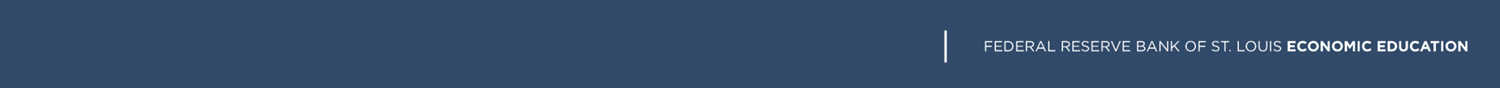 SAVING, INVESTING, AND PROTECTING
SESSION 4: SAVING, INVESTING, AND PROTECTING

TALKING POINTS on SAVING
Banks and other financial institutions loan money they receive from 
        depositors (deposits) to borrowers. Banks charge borrowers interest for 
        the loans. Part of the money received as interest from these loans is used
        to pay interest to depositors for the use of their money.

An interest rate is usually expressed as an annual percentage of the  
        amount saved. The interest rate paid on savings and charged on loans, like 
        all prices, is determined in a market. When interest rates increase, people 
        earn more on their savings and their savings grow more quickly. Principal
        is the initial amount of money deposited on which interest is paid.

Compound interest is the interest that is earned on the principal and the
        interest already earned.
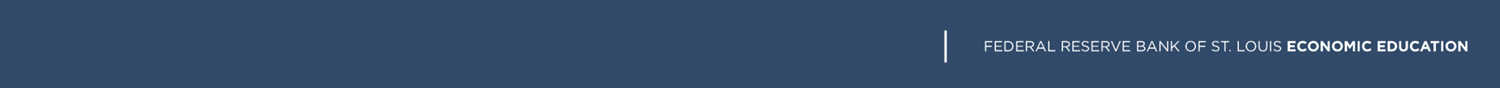 SAVING, INVESTING, AND PROTECTING
SESSION 4: SAVING, INVESTING, AND PROTECTING

TALKING POINTS on SAVING
The value of a person’s savings in the future is determined by the amount
        saved and the interest rate. The earlier people begin to save, the more
        savings they will be able to accumulate (all other things equal) as a result
        of compound interest. 

People save money for different reasons, including higher education, 
        retirement, unexpected events, and large purchases such as cars and
        homes.

To assure savers that their deposits are safe from bank failures, federal 
        agencies guarantee depositors’ savings in most commercial banks and 
        savings associations up to a set limit.
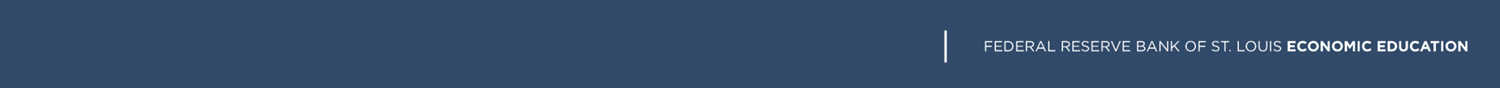 SAVING, INVESTING, AND PROTECTING
SESSION 4: SAVING, INVESTING, AND PROTECTING

TALKING POINTS on SAVING
The interest rate that banks quote is the nominal, or stated, interest rate.
        The real interest rate expresses the rate of return on savings, adjusted for  
        inflation; that is, the real interest rate is the nominal interest rate minus 
        the rate of inflation. Inflation reduces the value of money, including
        savings.

Usually real interest rates are positive because people expect to be
        compensated for deferring the use of savings from the present to the 
        future—that is, they expect to be paid interest for letting someone else           use their money now instead of using it themselves now. 

The nominal interest rate tells savers and investors how the dollar value
        of their savings or investments will grow.
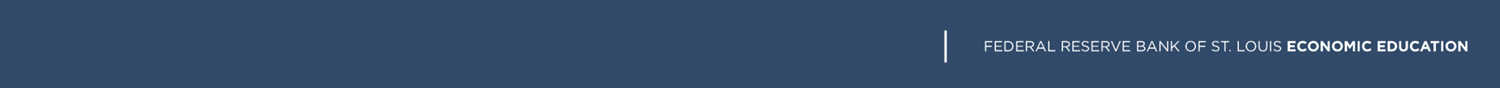 SAVING, INVESTING, AND PROTECTING
SESSION 4: SAVING, INVESTING, AND PROTECTING

TALKING POINTS on SAVING
Discounting the future value of a sum of money based on an interest rate
        allows you to compare money received (or paid) in the future with money
        held today. 

15.  Government policies can create incentives and disincentives for people to 
        save. Employer benefit programs also create incentives and disincentives
        for saving.
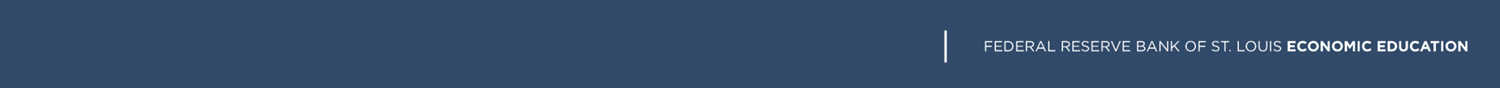 SAVING, INVESTING, AND PROTECTING
SESSION 4: SAVING, INVESTING, AND PROTECTING

TALKING POINTS on INVESTING
After people save enough of their income to cover emergencies, they must make choices about investing their savings so that they might grow at a higher rate of return.

A financial investment involves the purchase of a financial asset. Financial assets include a variety of financial instruments, such as bank deposits, stocks, bonds, and mutual funds. Real estate and commodities are also often viewed as financial assets. As discussed earlier, depositors receive interest on money deposited in bank accounts. Investors also receive interest when they own a corporate or government bond or make a loan.
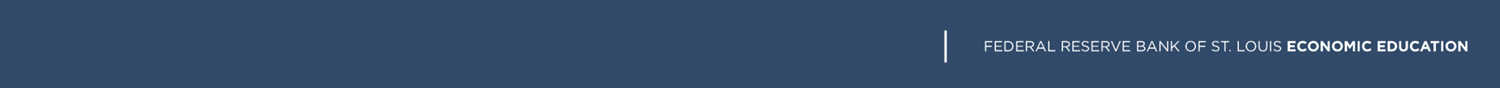 SAVING, INVESTING, AND PROTECTING
SESSION 4: SAVING, INVESTING, AND PROTECTING

TALKING POINTS on SAVING
When people buy corporate stock, they are purchasing ownership in a business. If the business is profitable, share owners expect to receive income in the form of dividends and/or an increase in the stock’s value. An increase in the value of an asset such as a stock is called a capital gain. If the business is not profitable, share owners could lose the money they have invested. 

As with other goods and services, buyers and sellers in financial markets determine the price of financial assets and thus influence the rates of return on those assets. The prices of financial assets reflect what is known about the assets. These prices adjust to new financial news/information. The prices of financial assets are also affected by interest rates, changes in domestic and international economic conditions, monetary policy, and fiscal policy.
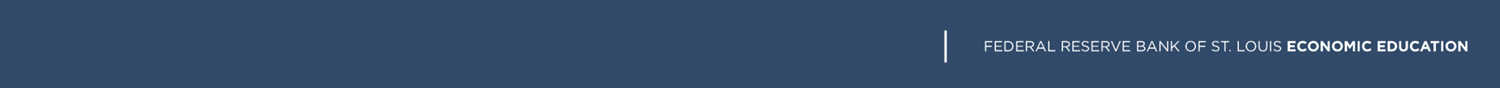 SAVING, INVESTING, AND PROTECTING
SESSION 4: SAVING, INVESTING, AND PROTECTING

TALKING POINTS on INVESTING
The rate of return on financial investments includes interest payments, dividends, and capital appreciation expressed as a percentage of the amount invested. 

Risk is the chance of loss or harm. In the case of financial investments, there is financial risk with a range of possible outcomes including loss of the investment. Higher-risk investments have a wider range of possible returns. The rate of return earned from investments varies with the amount of risk. In general, the higher the expected rate of return, the higher the risk of loss and vice versa.

Some people are more willing to take risk than others. How much risk people are willing to take depends on factors such as personality, income, and family situation.
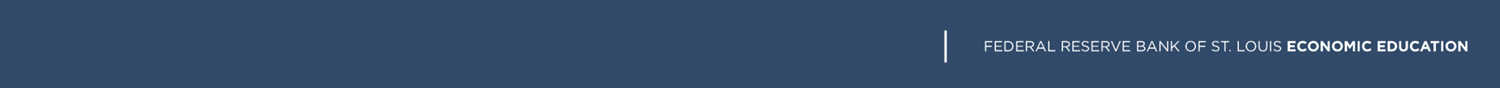 SAVING, INVESTING, AND PROTECTING
SESSION 4: SAVING, INVESTING, AND PROTECTING

TALKING POINTS on INVESTING
The real return on a financial investment is the nominal (stated) interest rate minus the rate of inflation.

Any expenses associated with buying, selling, and holding financial assets decrease the rate of return from an investment. Federal, state, and local tax rates vary on different types of investments and affect the after-tax rate of return on the investment. 

In general, an investment with relatively high risk will have a lower market price and therefore a higher rate of return than an investment with relatively low risk.

Short-term investments generally have lower rates of return than longer-term investments.
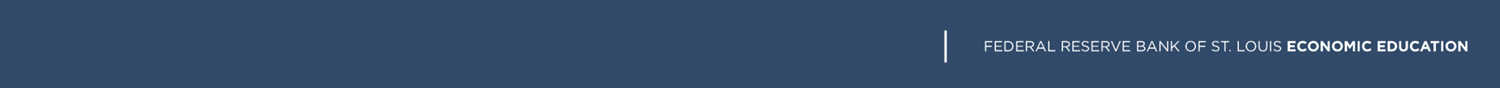 SAVING, INVESTING, AND PROTECTING
SESSION 4: SAVING, INVESTING, AND PROTECTING

TALKING POINTS on INVESTING
Diversification involves investing in different types of financial assets in 
        order to lower investment risk.

People planning to invest should be aware of the following common poor
        choices based on faulty logic:

        a.  selling assets at a loss based on the belief that losses weigh more 
             heavily than gains, and 
        b.  investing only in assets that are more familiar (i.e., employer’s 
             stock or domestic stocks).
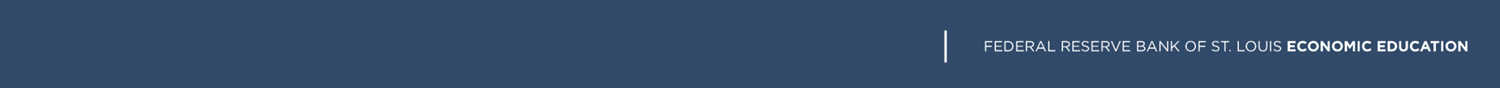 SAVING, INVESTING, AND PROTECTING
SESSION 4: SAVING, INVESTING, AND PROTECTING

TALKING POINTS on INVESTING
People planning to invest should recognize that “If it sounds too good to 
        be true, it is.”

There is a role for government when individuals do not have access to 
        competitive financial markets or do not have complete information about
        alternative investments. The Securities and Exchange Commission (SEC),
        the Federal Reserve, and other government agencies regulate financial
       markets.
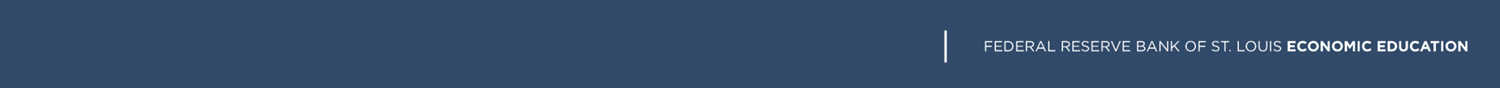 SAVING, INVESTING, AND PROTECTING
SESSION 4: SAVING, INVESTING, AND PROTECTING

TALKING POINTS on PROTECTING
As noted earlier, risk is the chance of loss or harm. Risk from accidents or unexpected events is an unavoidable part of life. People face personal financial risk when unexpected events damage health, income, property, wealth, or future opportunities. 

People can choose to accept some risk, take steps to avoid or reduce risk, or transfer risk to others through the purchase of insurance. Each option has costs and benefits. Most people are willing to pay a small cost now if it means they can avoid a possible larger loss later.

People often judge potential risk incorrectly because when they hear of harmful events—for example, a storm or fire—they tend to think such events occur more often than they actually do.
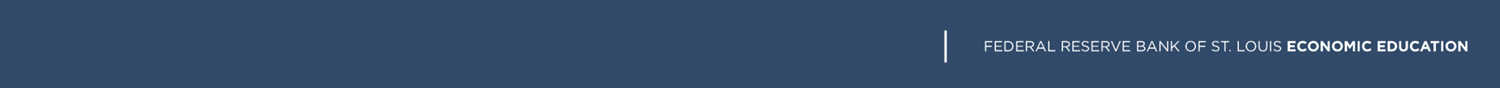 SAVING, INVESTING, AND PROTECTING
SESSION 4: SAVING, INVESTING, AND PROTECTING

TALKING POINTS on PROTECTING
One way to prepare for unexpected losses is to save for emergencies. Self-
         insurance involves accepting risk and saving money on a regular basis to
         cover a potential loss.

Insurance is a tool for protecting against risk. People choose different amounts of insurance coverage based on their willingness to accept risk as well as their occupation, lifestyle, age, financial profile, and the price of insurance. 

        a.  Insurance allows people to transfer the costs of a potential loss to a 
             third party by paying a fee (called a premium).

        b.  Insurance companies create insurance contracts (policies) by analyzing 
             the outcomes of individuals who face similar types of risks.
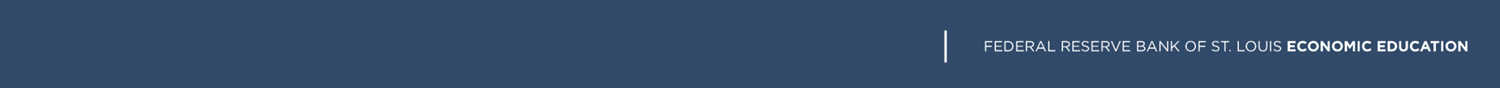 SAVING, INVESTING, AND PROTECTING
SESSION 4: SAVING, INVESTING, AND PROTECTING

TALKING POINTS on PROTECTING
5.   c.  Insurance companies create pools of funds from which to compensate
           individual policyholders who experience a large loss by collecting
           relatively small amounts of money (premiums) from policyholders on a 
           regular basis.

     d.  People pay higher prices (premiums) for insurance policies that 
          guarantee higher levels of payment (coverage) in the event of a loss.

     e.  Insurance companies charge higher premiums to cover higher-risk
          individuals and events because the risk of monetary loss is greater for
          these individuals and events.
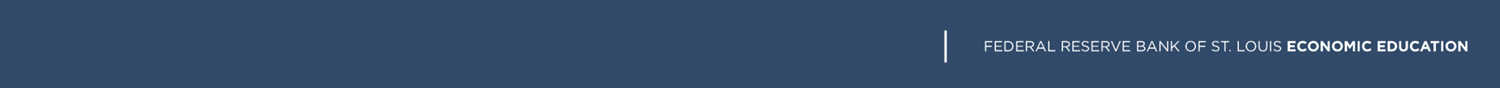 SAVING, INVESTING, AND PROTECTING
SESSION 4: SAVING, INVESTING, AND PROTECTING

TALKING POINTS on PROTECTING
5.  f.  Often, having insurance results in people taking more risk than they 
          normally would, thus increasing the probability or size of a potential loss.

    g.  Policy features such as deductibles and copayments are cost-sharing 
         features that encourage the policyholder to take steps to reduce the 
         potential size of a loss (claim).

   h.  People can lower insurance premiums by behaving in ways that show 
         they pose a lower risk. For example, taking a safe-driving course or being
         a nonsmoker may lower a person’s car insurance premium.
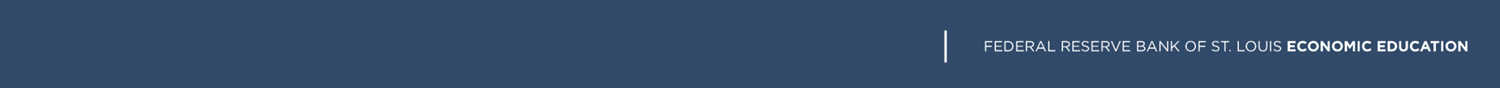 SAVING, INVESTING, AND PROTECTING
SESSION 4: SAVING, INVESTING, AND PROTECTING

TALKING POINTS on PROTECTING
6.   There are a variety of types of insurance:

      a.  Health insurance provides funds to pay for health care in the event of
           illness. It may also pay the cost of preventive care. 

     b.  Large health insurance companies can often negotiate with doctors, 
          hospitals, and other health-care providers for lower prices for their
          policyholders.  

     c.  Disability insurance provides funds to replace income lost while an 
          individual is ill or injured and unable to work.
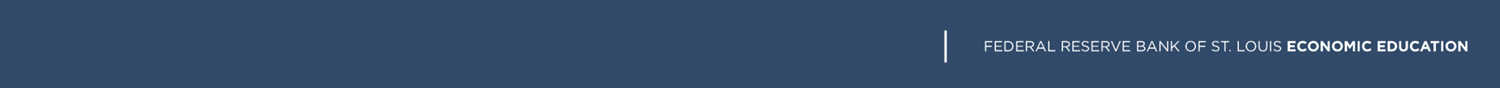 SAVING, INVESTING, AND PROTECTING
SESSION 4: SAVING, INVESTING, AND PROTECTING

TALKING POINTS on PROTECTING
6.  d.  Property and casualty insurance (e.g., renters insurance and car 
           insurance) pays for damage or loss to the insured’s property. These
          types of insurance often include liability coverage in the event that
          someone is harmed by the insured or on the insured’s property.

    e.  Life insurance pays benefits to the insured’s beneficiaries in the event 
         that the policyholder dies. 

7.  There are times when people may be required by governments or certain 
      types of contracts (e.g., home mortgages) to purchase some types of
      insurance.
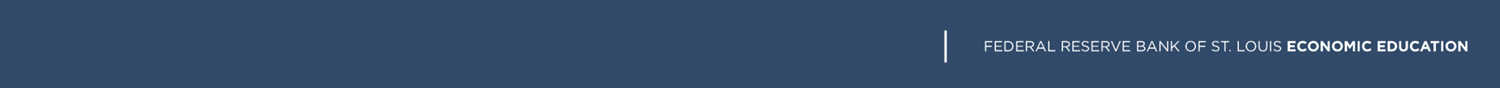 SAVING, INVESTING, AND PROTECTING
SESSION 4: SAVING, INVESTING, AND PROTECTING

TALKING POINTS on PROTECTING
Beyond private insurance, some government-benefit programs provide a social safety net to protect individuals from economic hardship or loss caused by unexpected events. These include government transfer programs such as Social Security disability benefits, unemployment insurance, workers’ compensation, Medicare, and Medicaid. 

Social networking sites and other online activity can make individuals vulnerable to harm caused by identity theft or misuse of their personal information. Identity theft can result in loss of assets, wealth, and future opportunities. Managing personal information and carefully choosing the environments in which such information is revealed help individuals reduce and insure against the risk of loss due to identity theft. 

There are federal and state regulations designed to provide some remedies and assistance for victims of identity theft.